Desafio ASS 2023/2024
“Receitas Sustentáveis, têm Tradição”
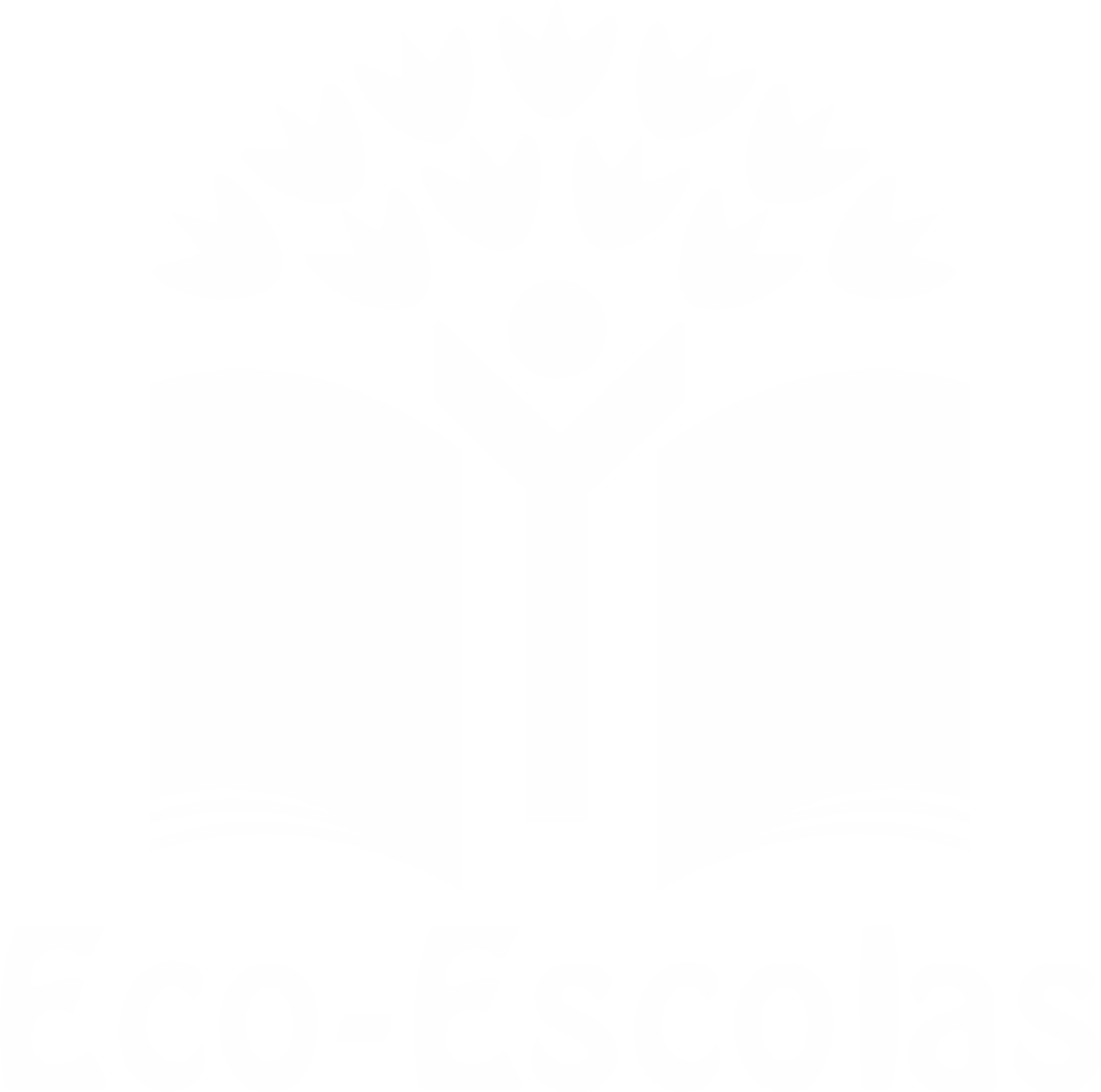 TÍTULO DA RECEITA: Picos de Banha
INGREDIENTES:

500g Carne de Porco aos cubos 
250g de Banha de Porco
Sal QB
Pimenta QB
Alho 5 (dentes)
Cominhos QB
Massa de pimentão 10g
Pimentão Doce QB
Louro 3 Unid
Batatas 100g
Fatia de Pão 1 Uni
FOTO DO PRATO FINALIZADO
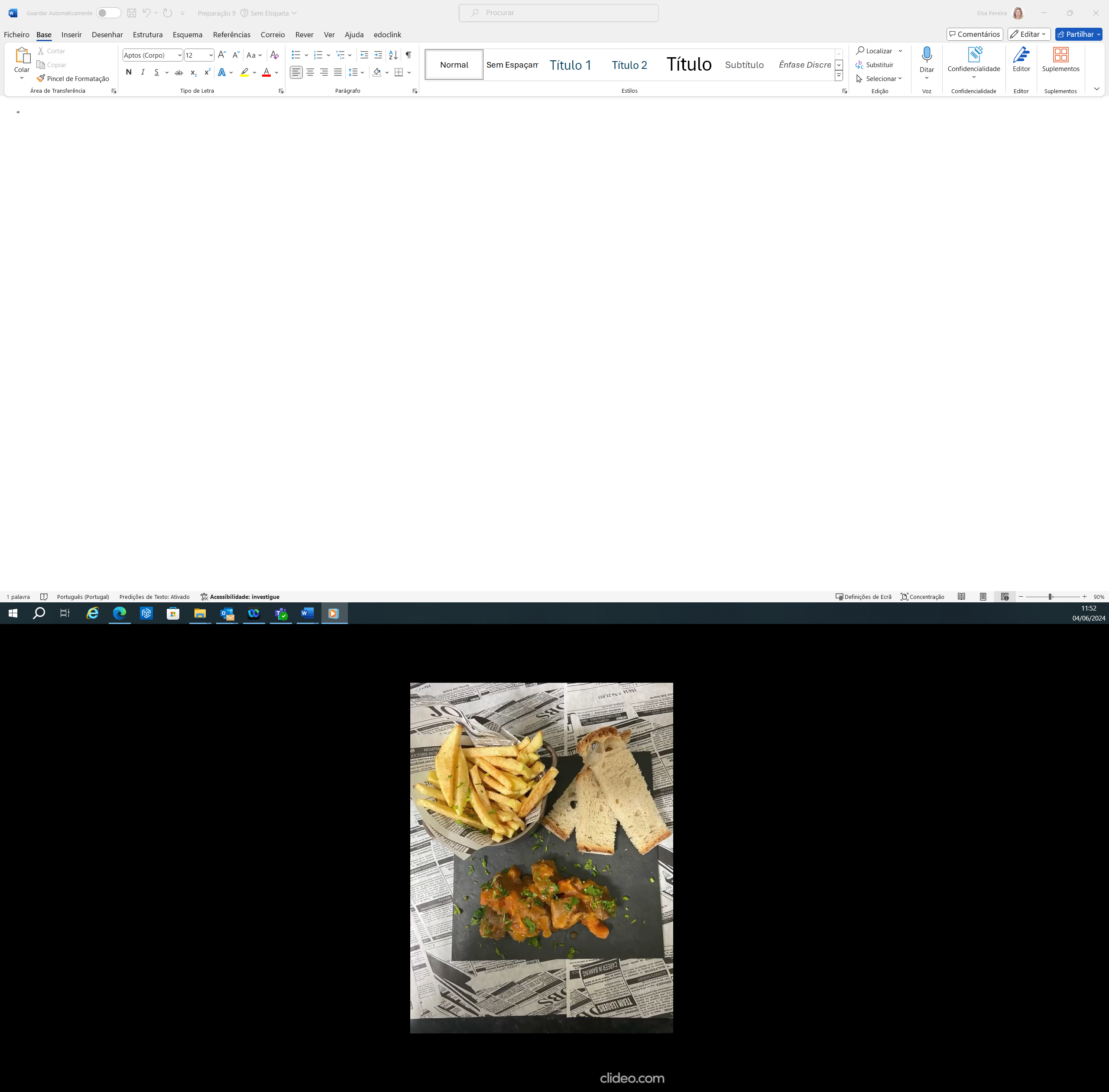 https://alimentacaosaudavelesustentavel.abaae.pt/receitas-sustentaveis/
Desafio ASS 2023/2024
“Receitas Sustentáveis, têm Tradição”
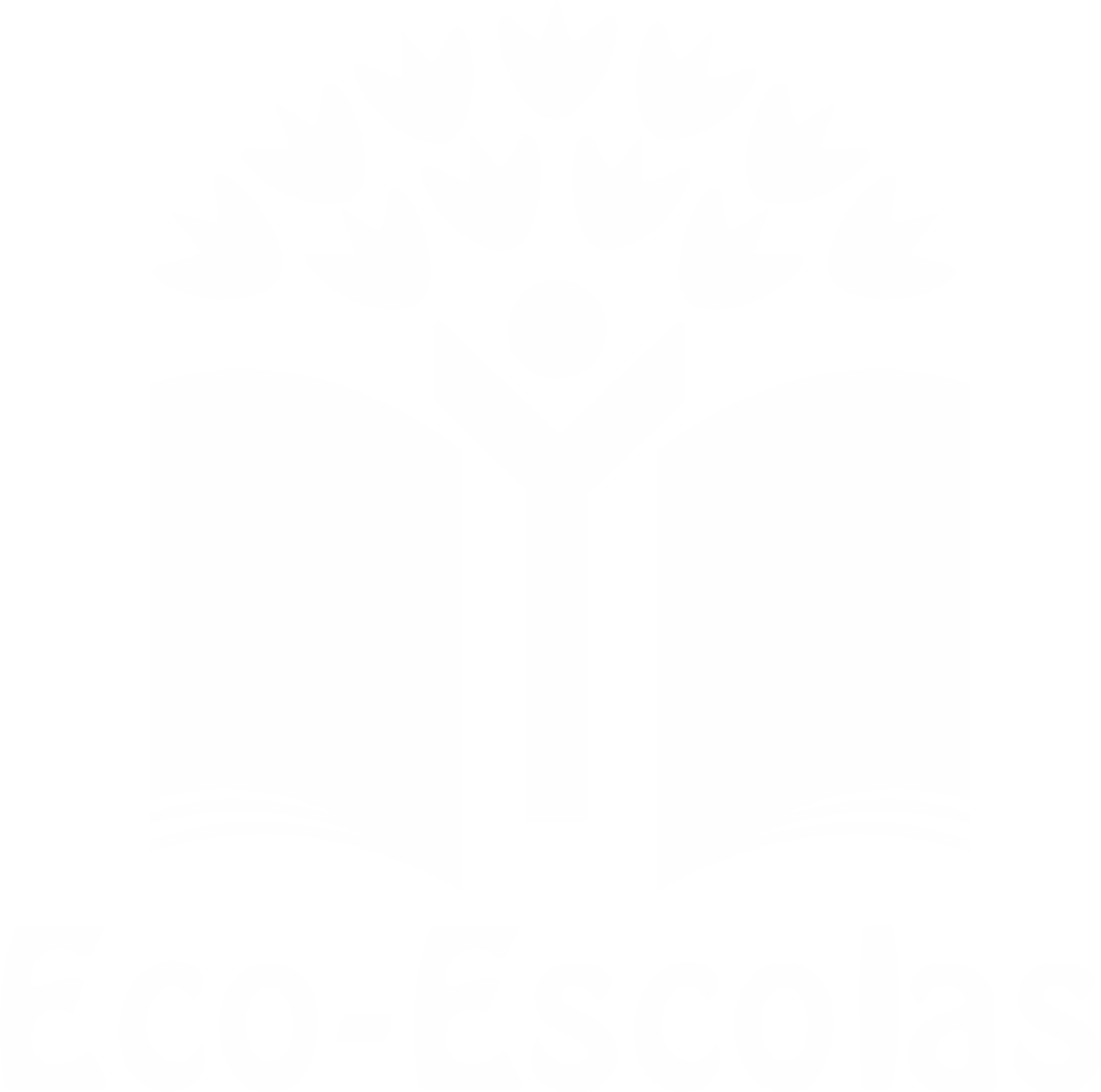 PROCEDIMENTOS:
1º) A carne é temperada com sal, pimenta, cominhos, louro, massa de 
Pimentão e os alhos esmagados. Deixa-se a marinar.






2º)Num tacho colocar a banha de porco  até derreter.
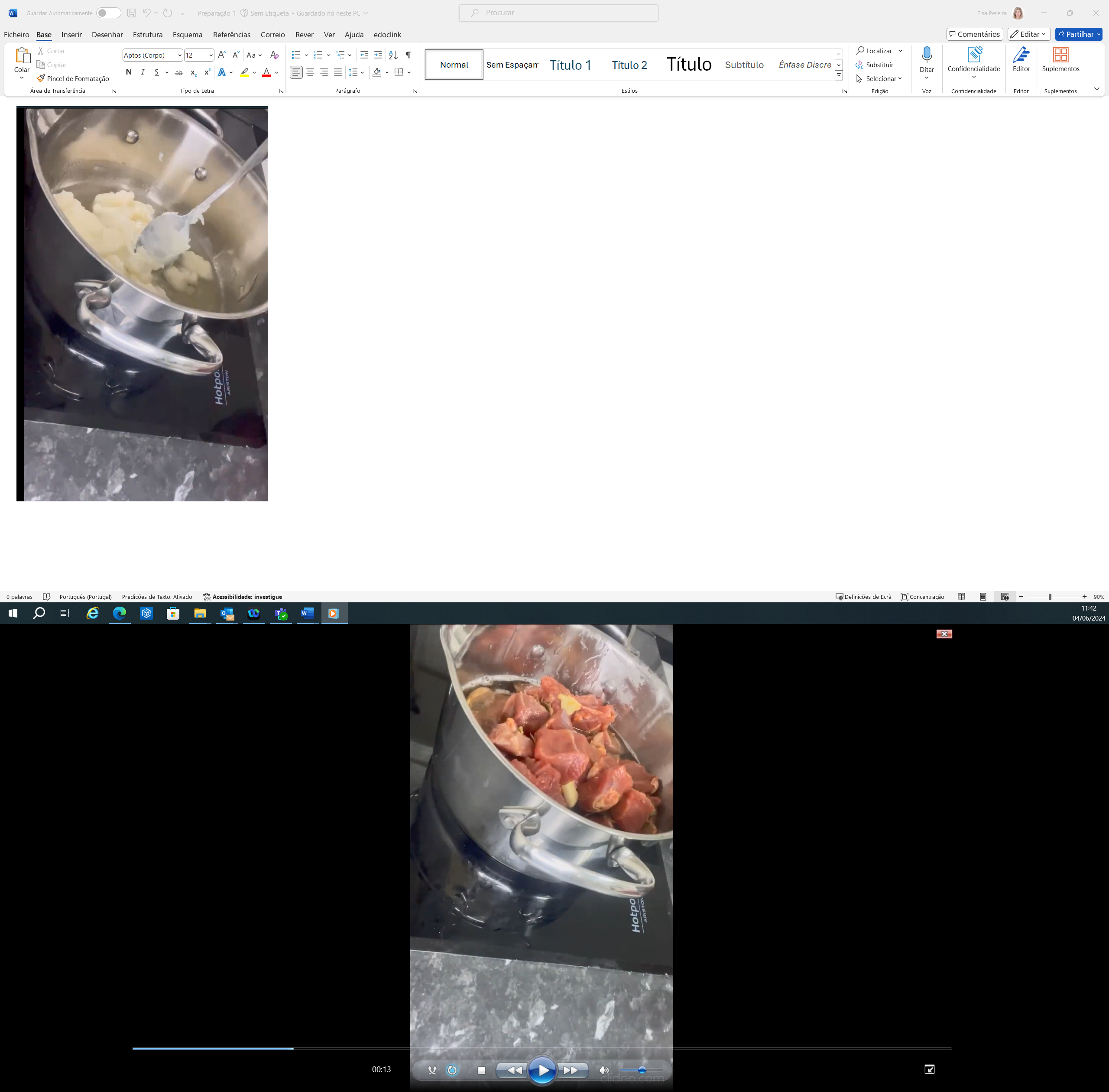 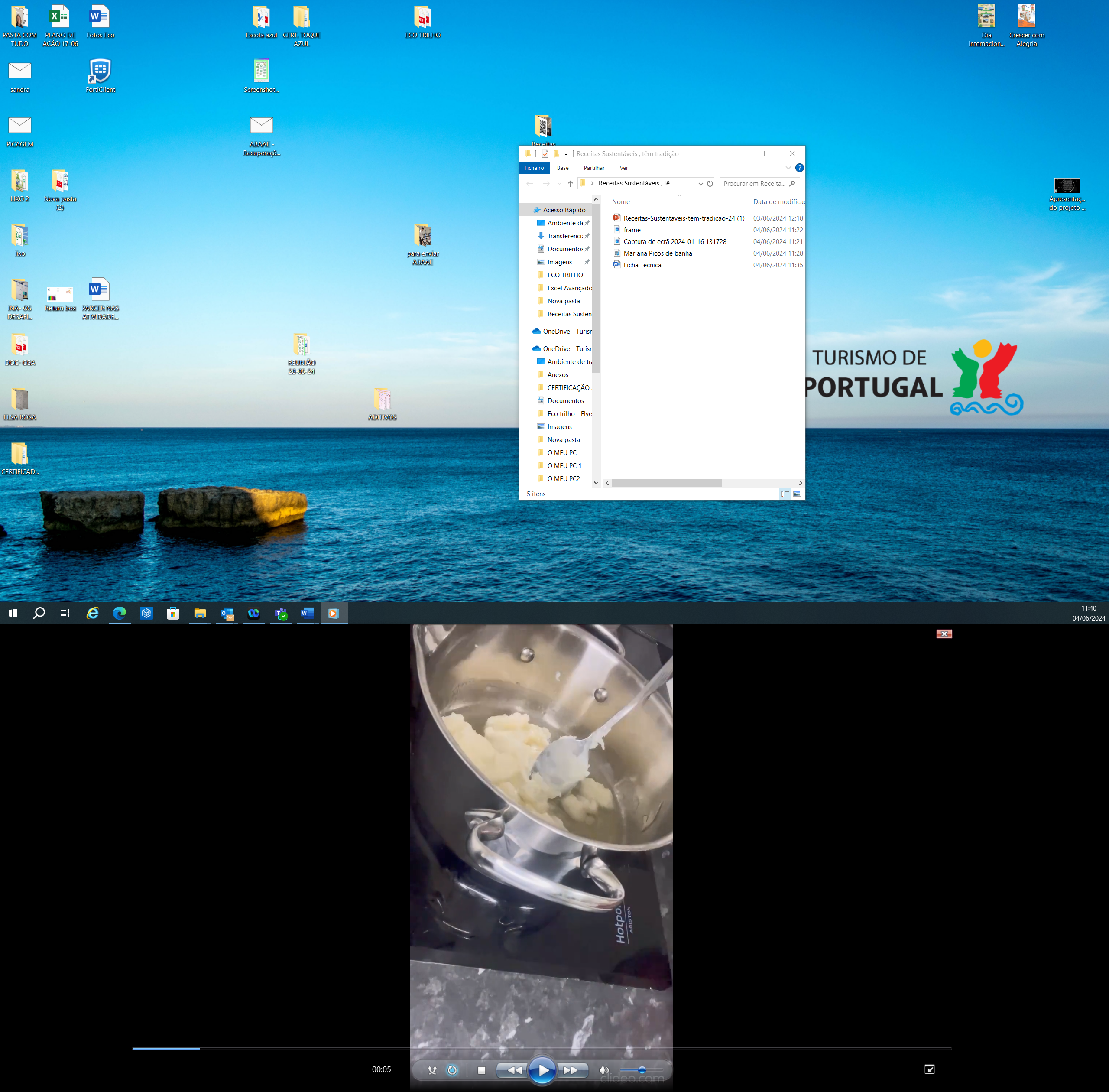 Imagem da preparação
https://alimentacaosaudavelesustentavel.abaae.pt/receitas-sustentaveis/
Desafio ASS 2023/2024
“Receitas Sustentáveis, têm Tradição”
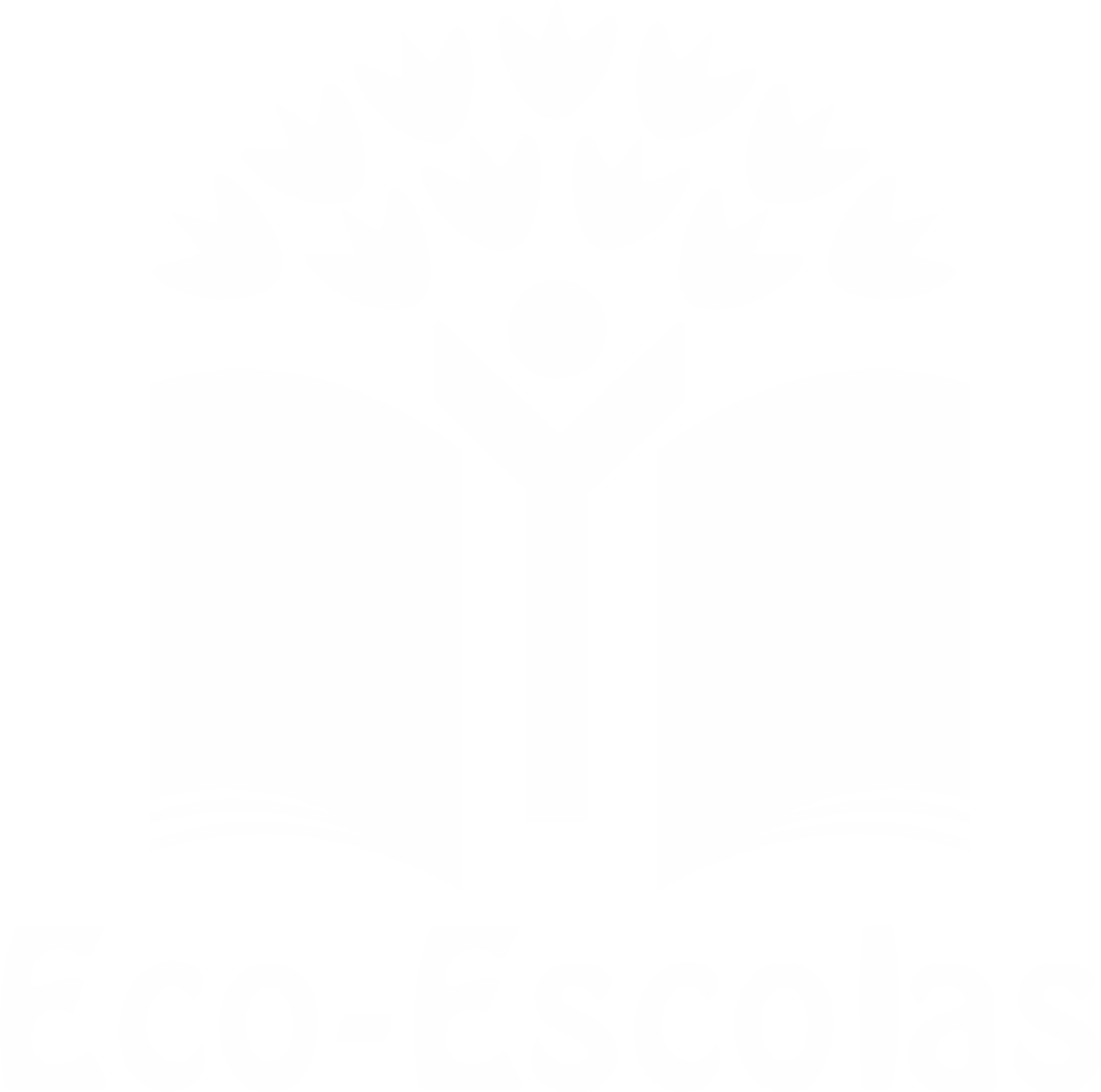 PROCEDIMENTOS:
3º) De seguida coloca-se a carne e deixa-se fritar.
Depois de frita coloca-se no frio para a banha coalhar.






4º) Descascam se  a batatas
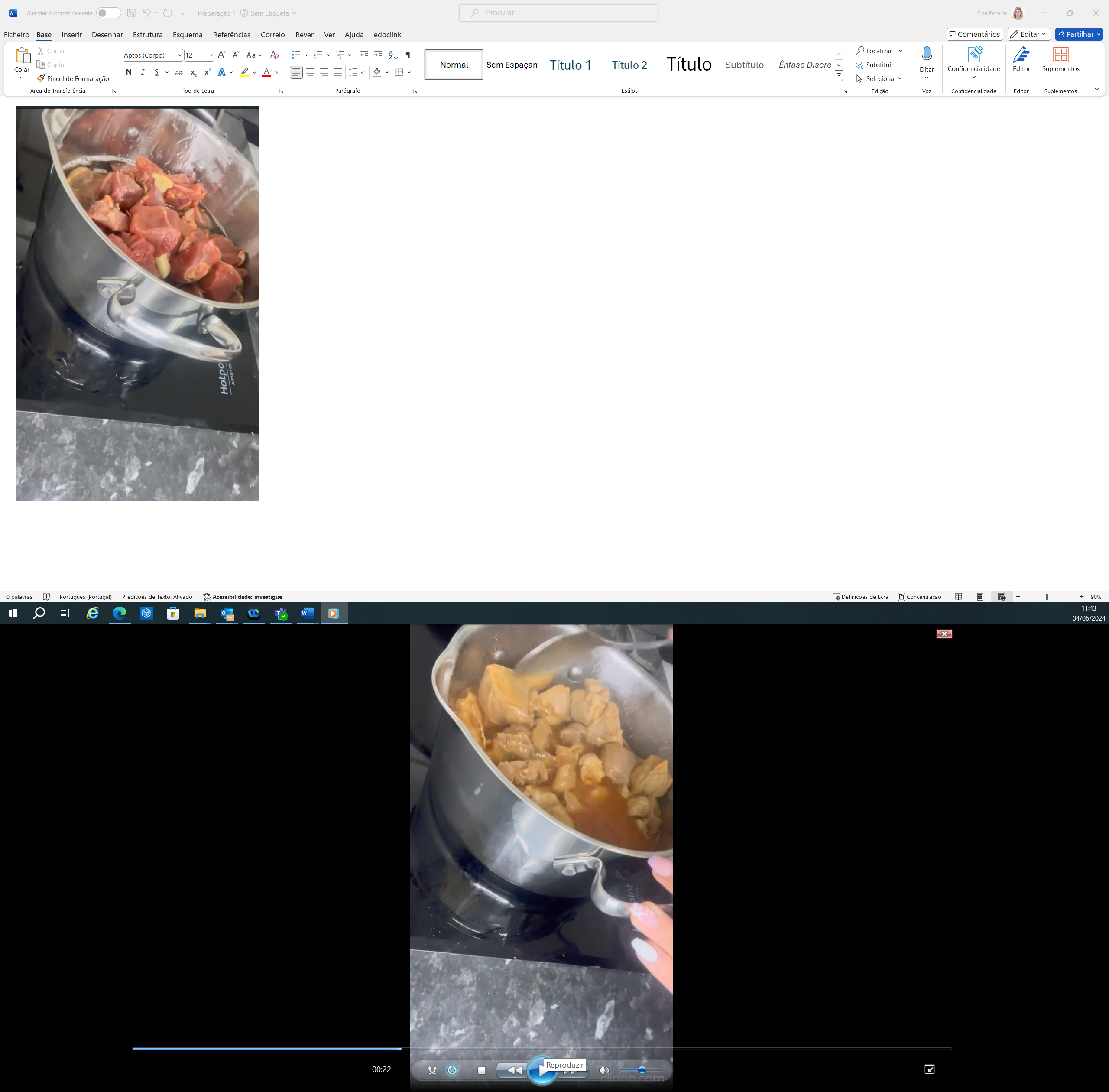 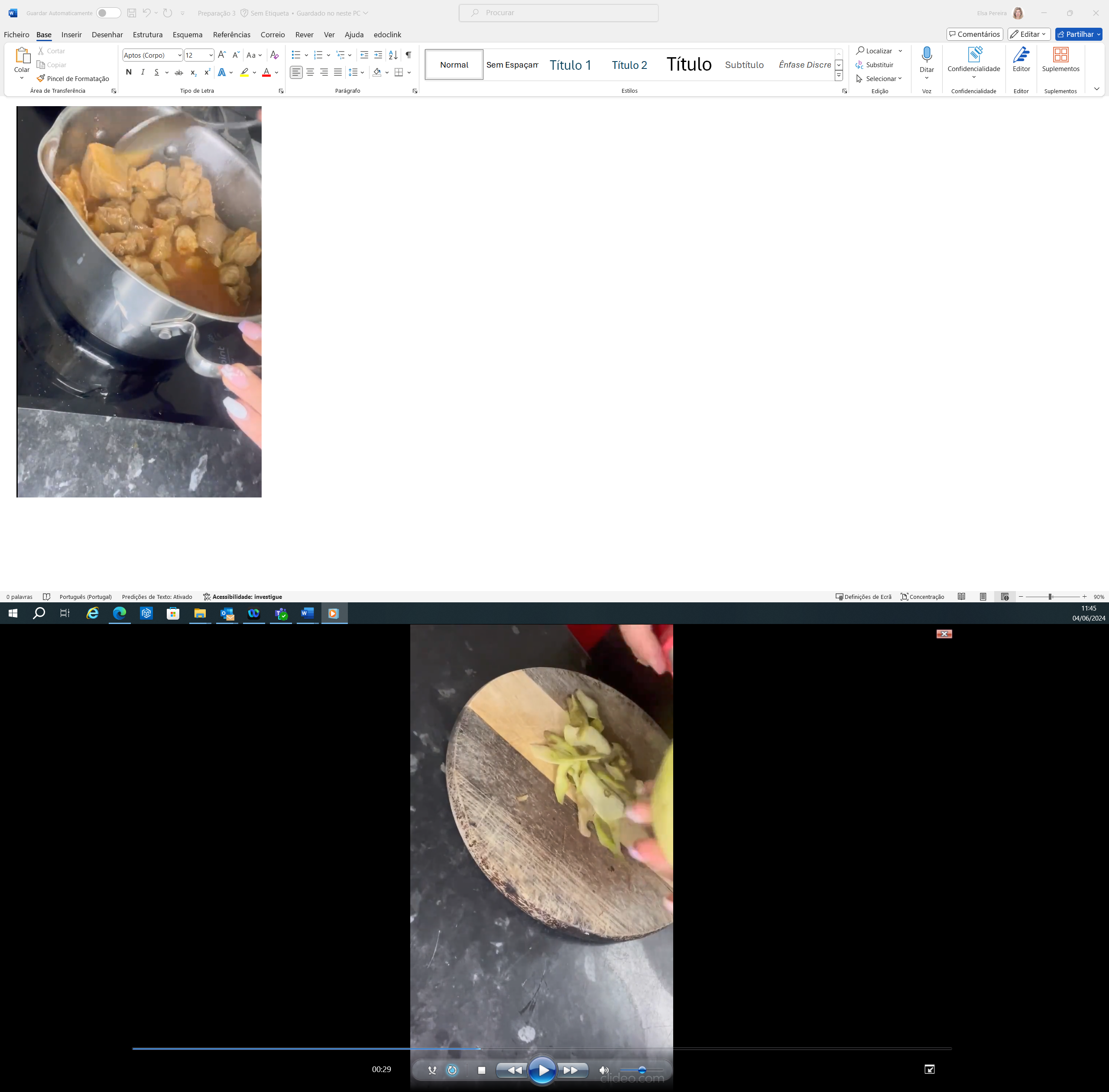 https://alimentacaosaudavelesustentavel.abaae.pt/receitas-sustentaveis/
Desafio ASS 2023/2024
“Receitas Sustentáveis, têm Tradição”
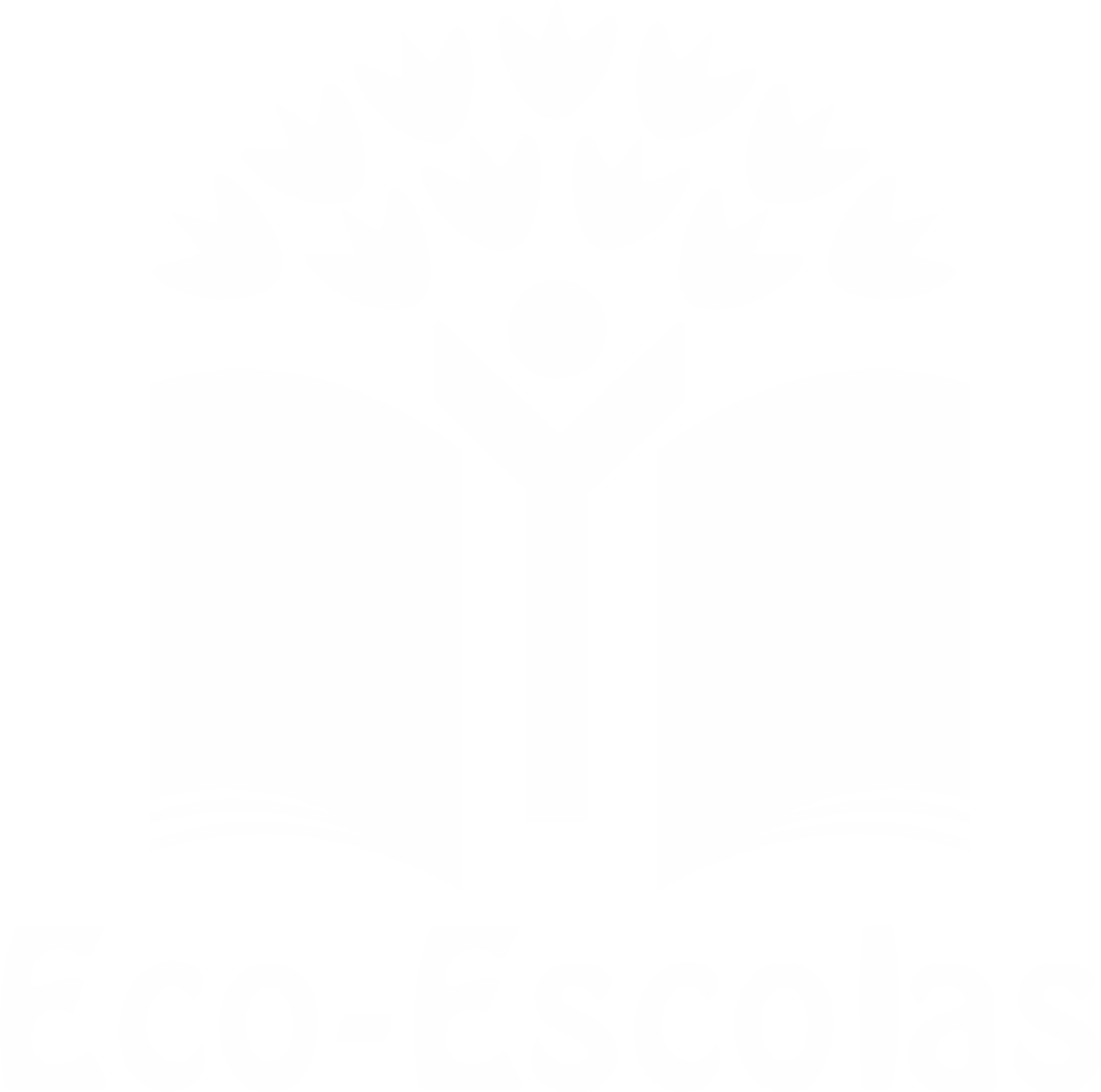 PROCEDIMENTOS:
5º) Cortam-se em palitos. 






6º) Fritar num tacho com óleo bem quente.
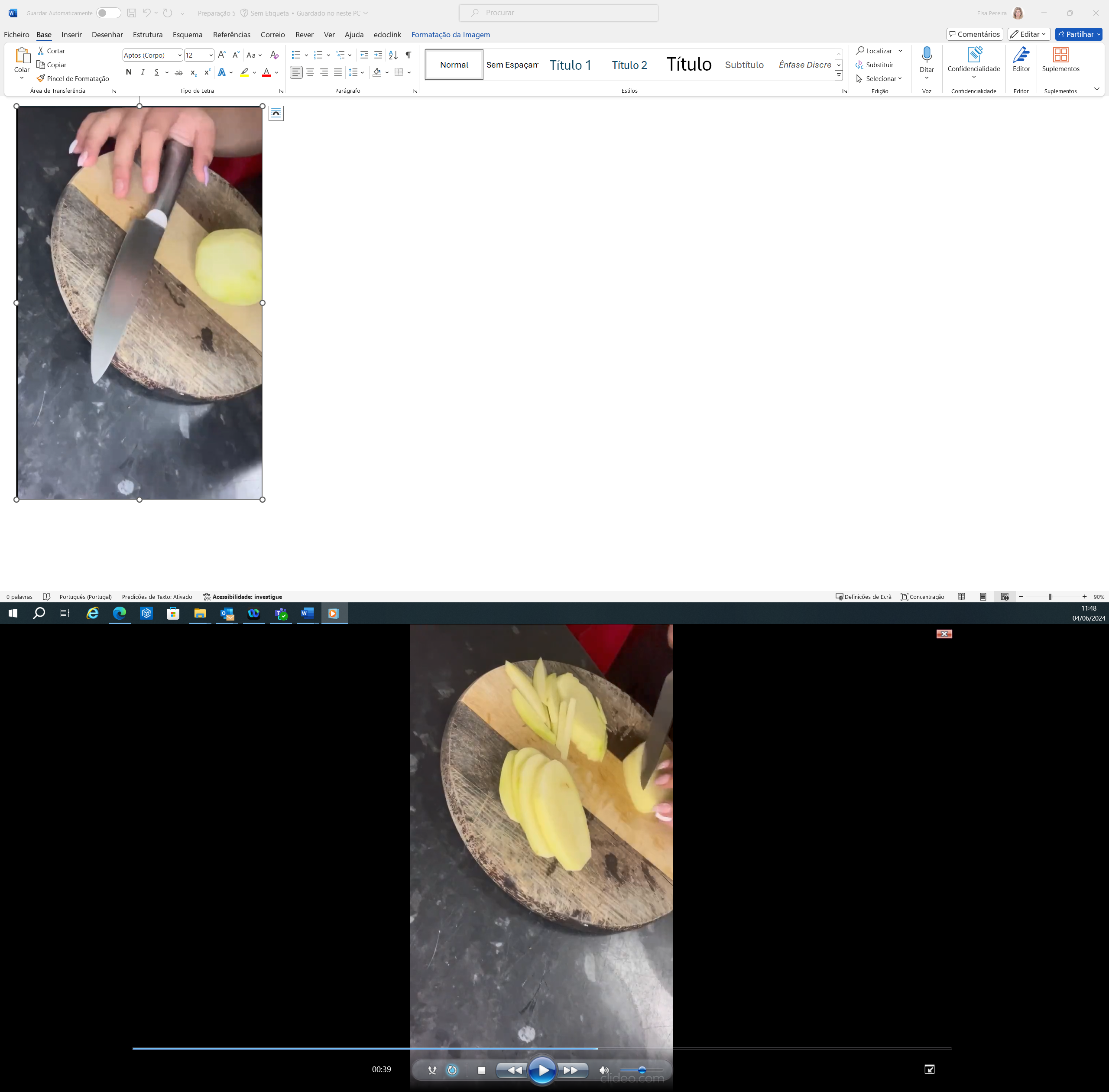 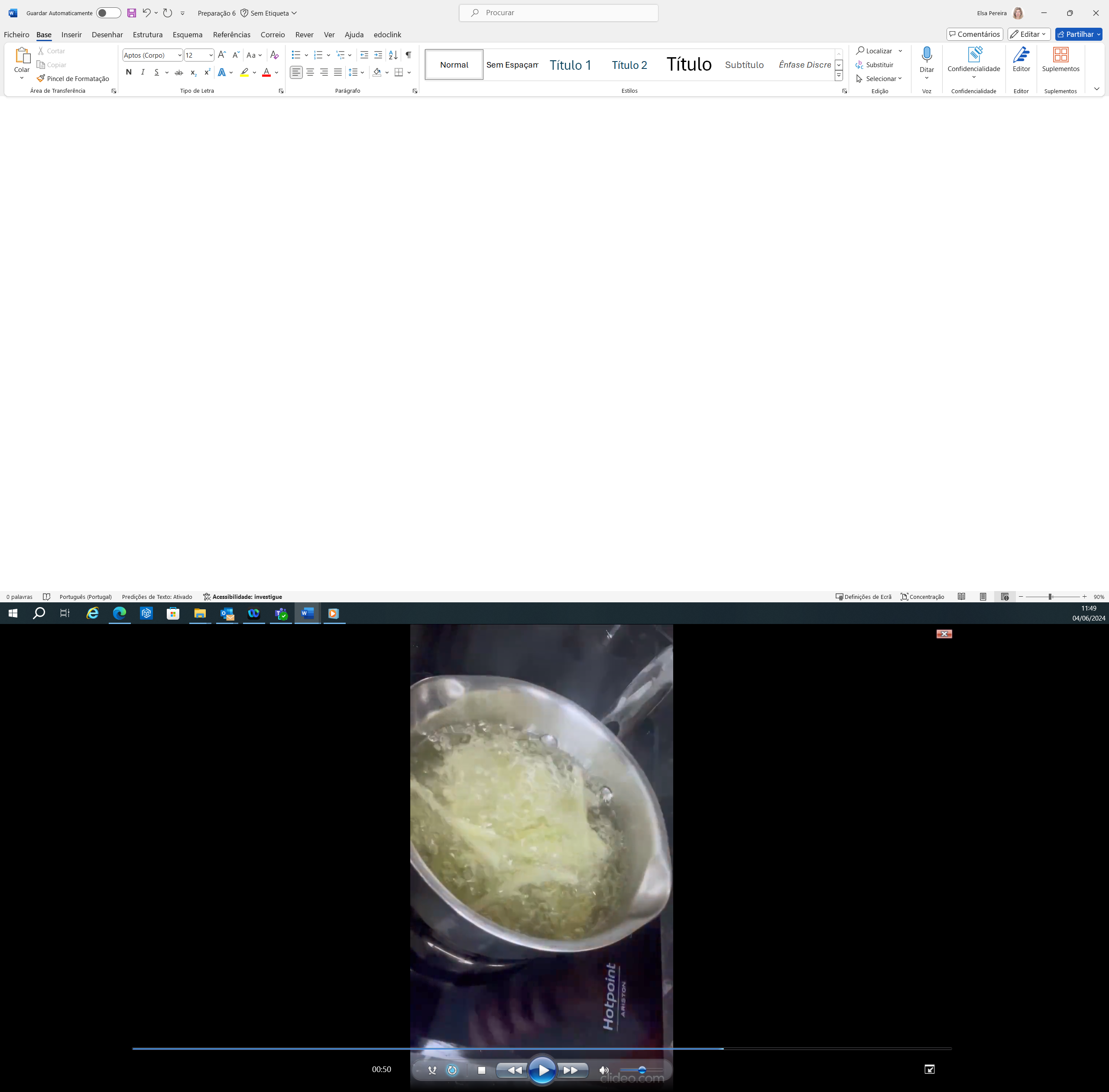 https://alimentacaosaudavelesustentavel.abaae.pt/receitas-sustentaveis/
Desafio ASS 2023/2024
“Receitas Sustentáveis, têm Tradição”
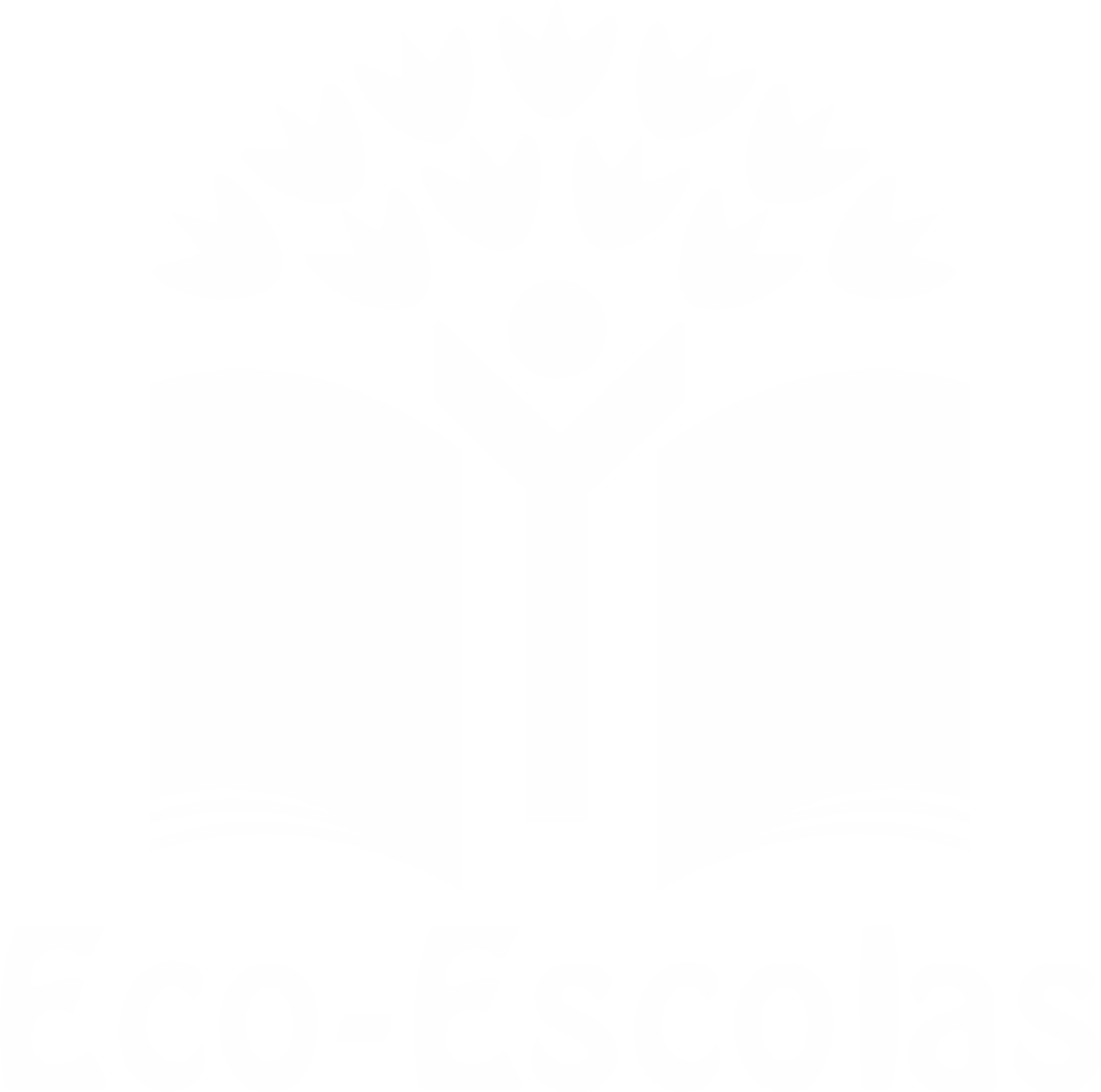 PROCEDIMENTOS:
7º) Quando estiveram douradinhas retirar do óleo 








6º) Cortar a fatia de pão.
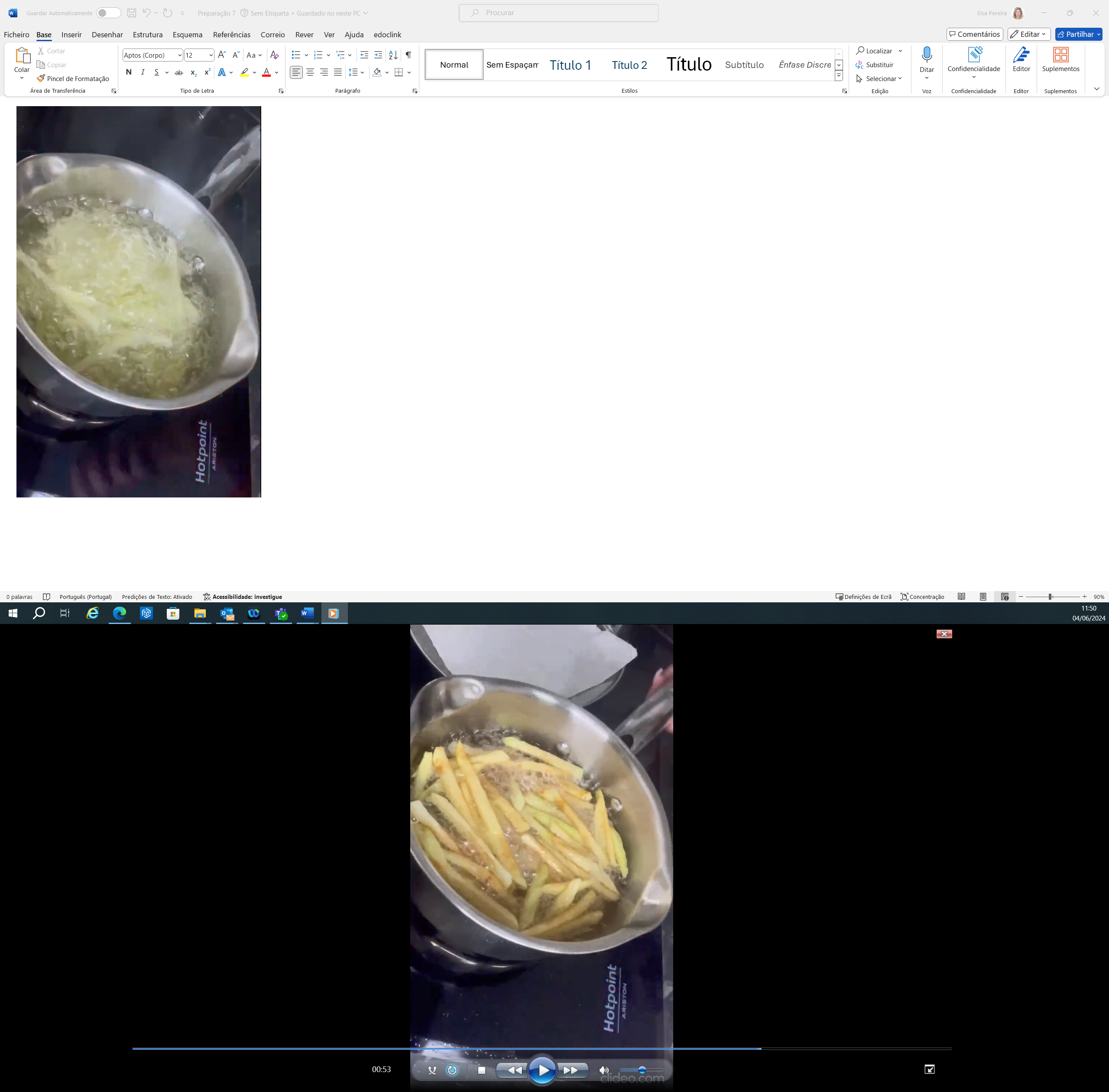 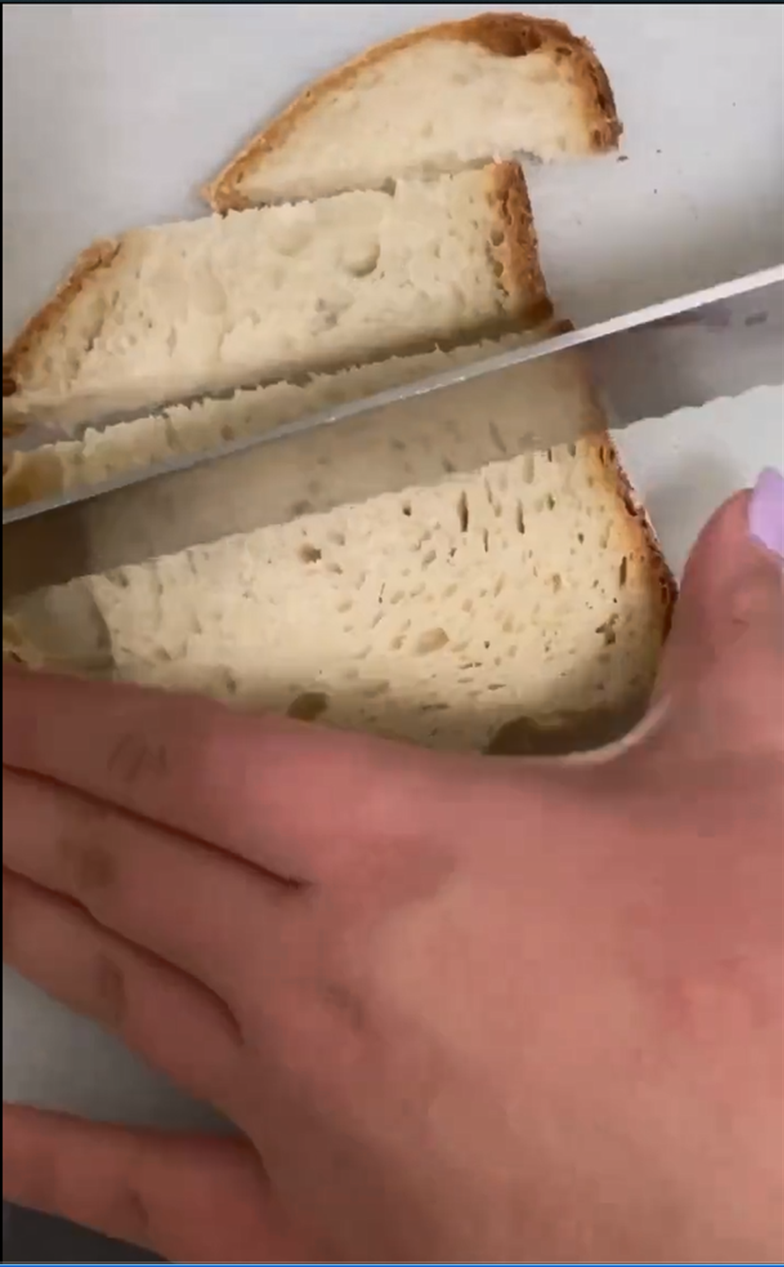 https://alimentacaosaudavelesustentavel.abaae.pt/receitas-sustentaveis/
Desafio ASS 2023/2024
“Receitas Sustentáveis, têm Tradição”
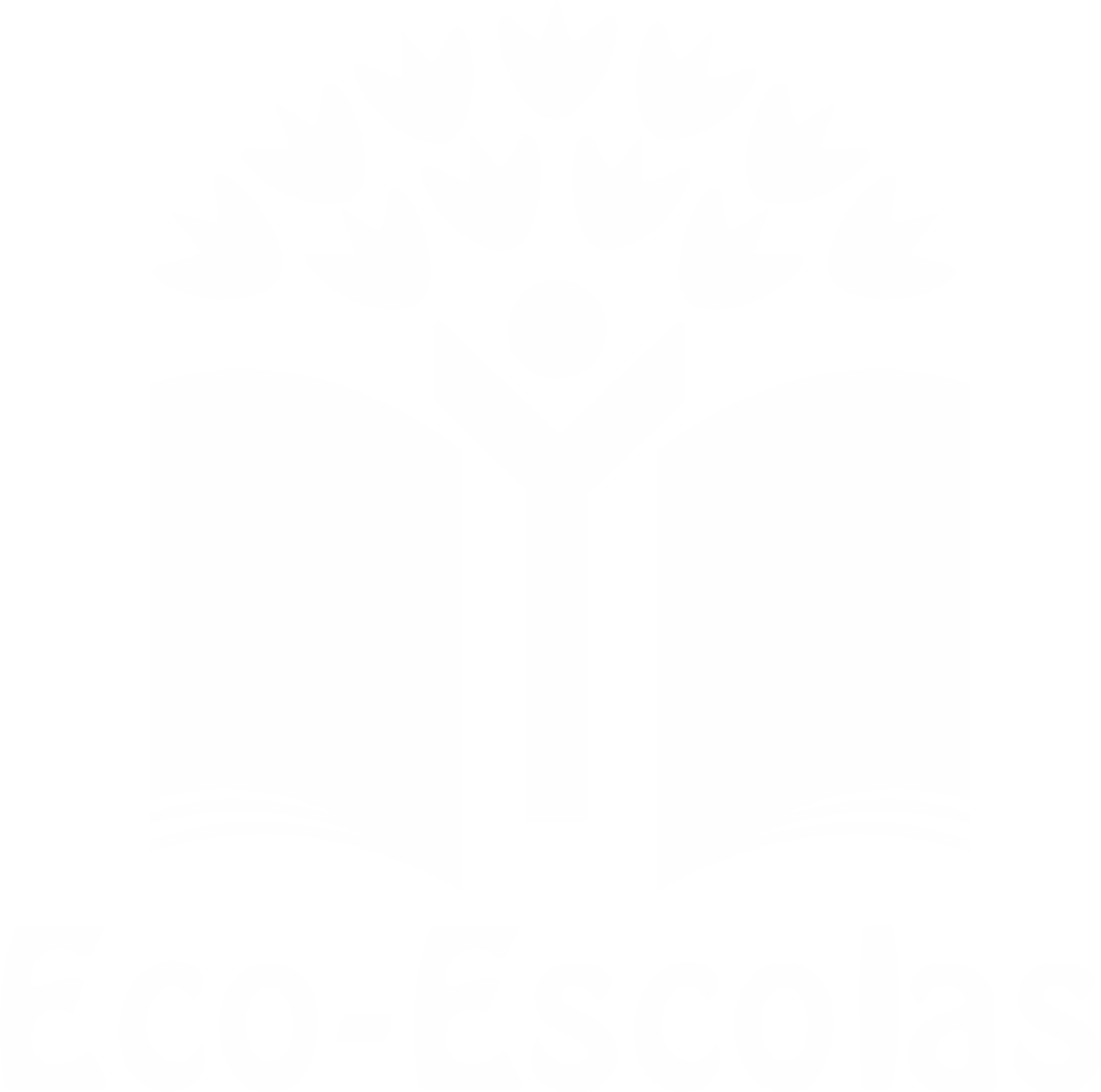 PROCEDIMENTOS:
MARAVILHOSO!
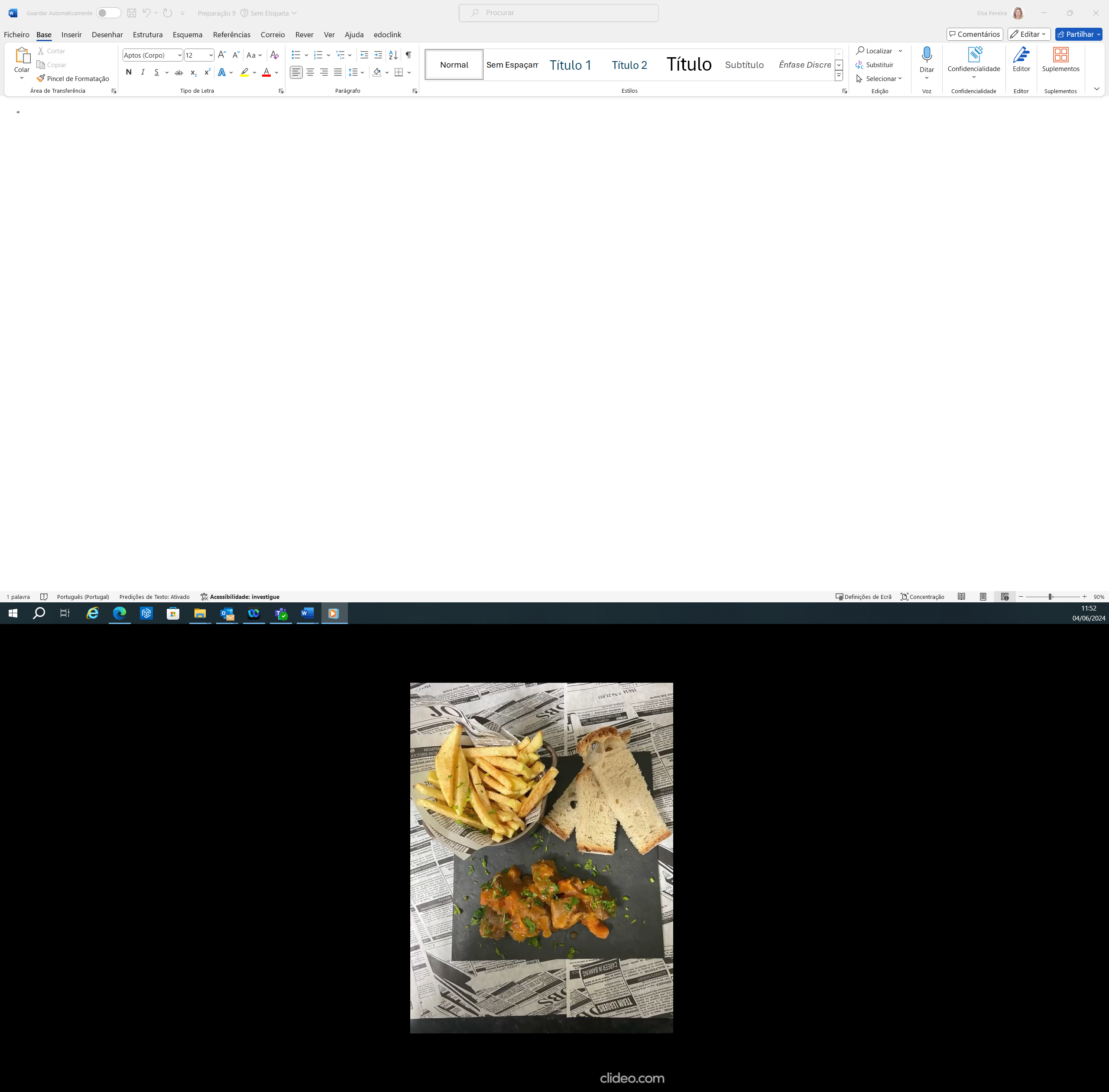 https://alimentacaosaudavelesustentavel.abaae.pt/receitas-sustentaveis/